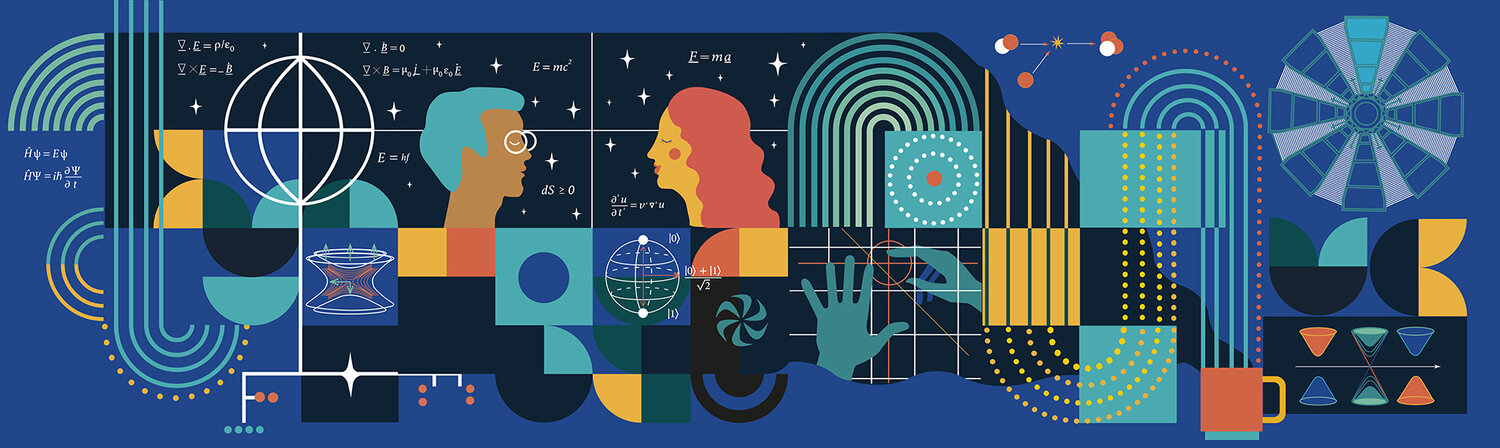 Particle Physics at TRIUMF in next Five-Year Plan 2025-2030
Oliver Stelzer-Chilton (for the PP group)
Science Week 2022 
July 18th–July 22nd, 2022
Particle Physics within the Physical Sciences Division
The departments of Particle Physics, Science & Technology 		                                                         and Scientific Computing address the areas:

High Energy Frontier
Neutrinos and Dark Matter
Precision Tests of Fundamental Interactions

Lead in Scientific Discovery through focus projects 
Projects where we are involved in all areas
detector design/construction, operations, data analysis
Ensure critical mass is established
Maintain leadership in all areas
Current experiments
ATLAS, T2K/Hyper-K, ALPHA, TUCAN, SuperCDMS
New experiments expected to reach that point in the future
DarkLight, nEXO, PIONEER
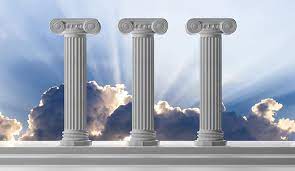 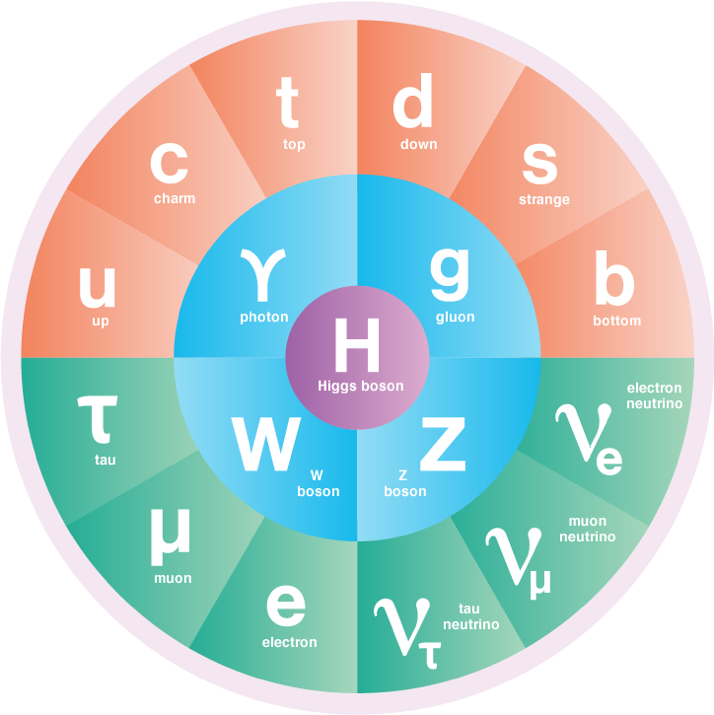 TRIUMF@SNOLAB covered in talk by Jocelyn Monroe
Enable Particle Physics in Canada and Abroad
TRIUMF is part of a network of laboratories and partner institutions
Leverage TRIUMF key expertise in accelerator, computing, detector and DAQ technologies
Unique expertise in e.g. cryomodules, SiPM, TPC, gaseous detectors, DAQ, etc…
Support for Accelerator and Engineering, Science Technology and Computing are crucial


SNOLAB: detector, facility and DAQ systems through Science and Technology involvement
       -> SuperCDMS, nEXO, ARGO, DEAP, SNO+
CERN: In kind contributions to LHC and HL-LHC,                                                                                           share in detector upgrades -> ATLAS, ALPHA
KEK/J-PARC: beam monitoring accelerator contributions
     share in detector upgrades -> T2K/Hyper-K
Gran Sasso: DAQ systems -> DarkSide
Future involvement
Ocean Networks Canada: -> P-One
Future Collider
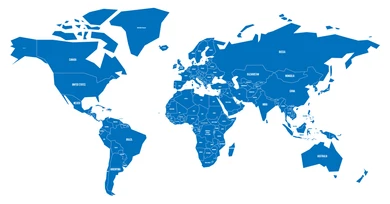 Particle Physics Next 5YP Planning
Particle Physics Planning
Dedicated meetings (mini-retreat) during March and April
Presentations from all research groups + new future initiatives
Contributions from: ATLAS, Hyper-K, ALPHA, HAICU, TUCAN, SuperCDMS, nEXO, PHAAR, DarkLight, PIONEER, P-ONE, Future Collider
Hiring Priorities in short talks in dedicated meetings in May and June in preparation for PSD retreat
New initiatives under discussion in dedicated task forces
Center/platform/hub for detector development - joint with Nuclear Physics, SciTech
Center/platform/hub for AMO/Quantum/Precision/ physics (HAICU, radioactive molecules, UCN, Francium…) - joint with Nuclear Physics and CMMS
These are meant to 1) strengthen and refresh critical specialized technical expertise and give a means to retain that expertise over time that is existential to the core of the laboratory and our research while 2) also fostering existing synergies and leveraging new capabilities that are appealing to our community and the government as part of the next Five-Year Plan
Next Five-Year Plan 
Impact on Focus Projects
ATLAS
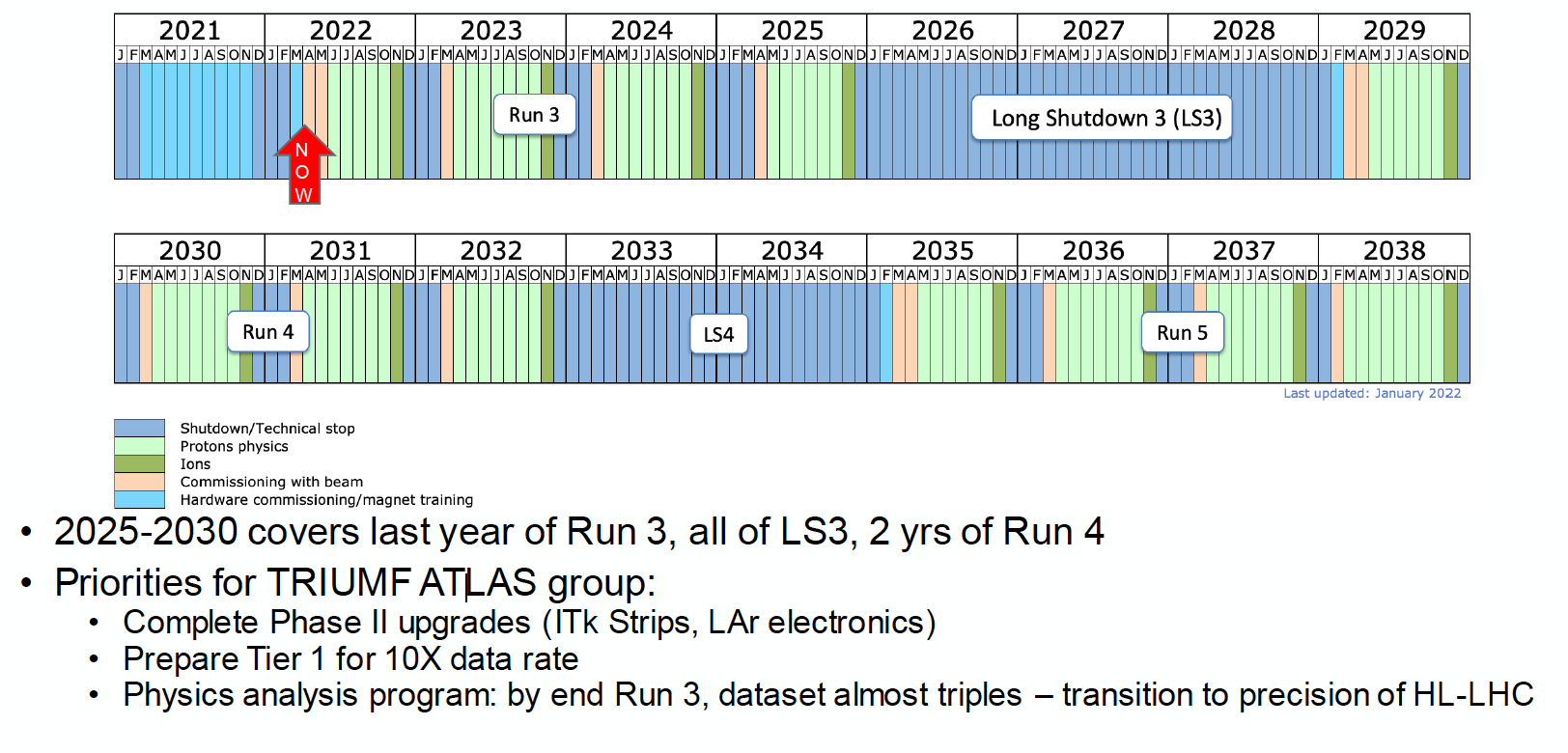 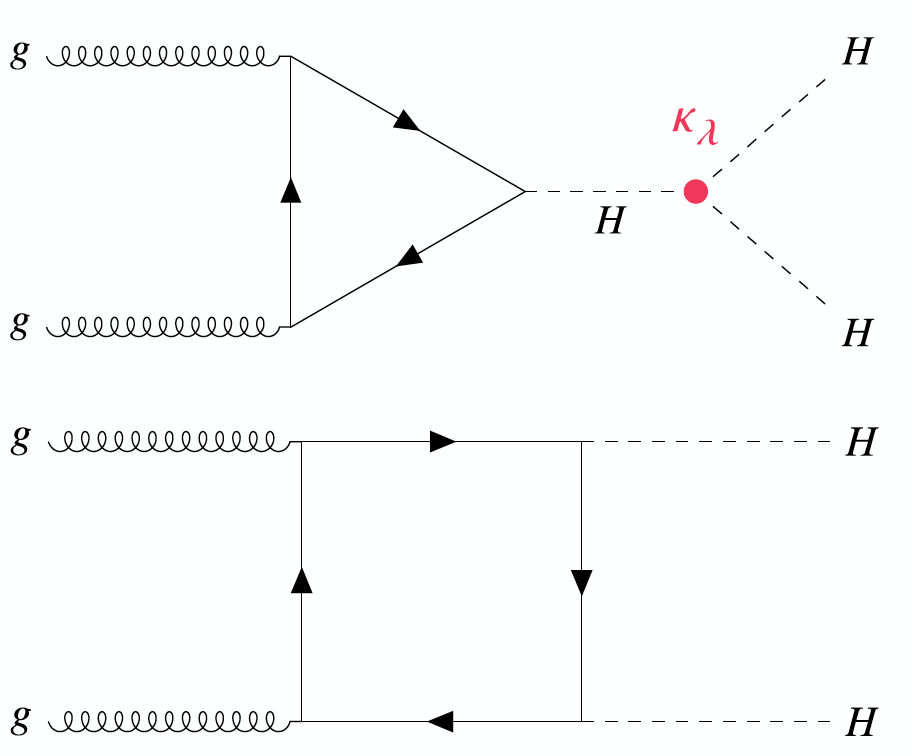 ATLAS
Physics with 3x the dataset: huge range of interesting physics options
Higgs and Standard Model measurements become more precise
Search program - higher energy, new signatures, new detector 
A flagship analysis for future runs of the LHC
Measuring κλ by measuring HH production
Κλ gives direct information on the Higgs potential
Potentially evidence of HH before Run-4
But clearly will be a HL-LHC legacy!
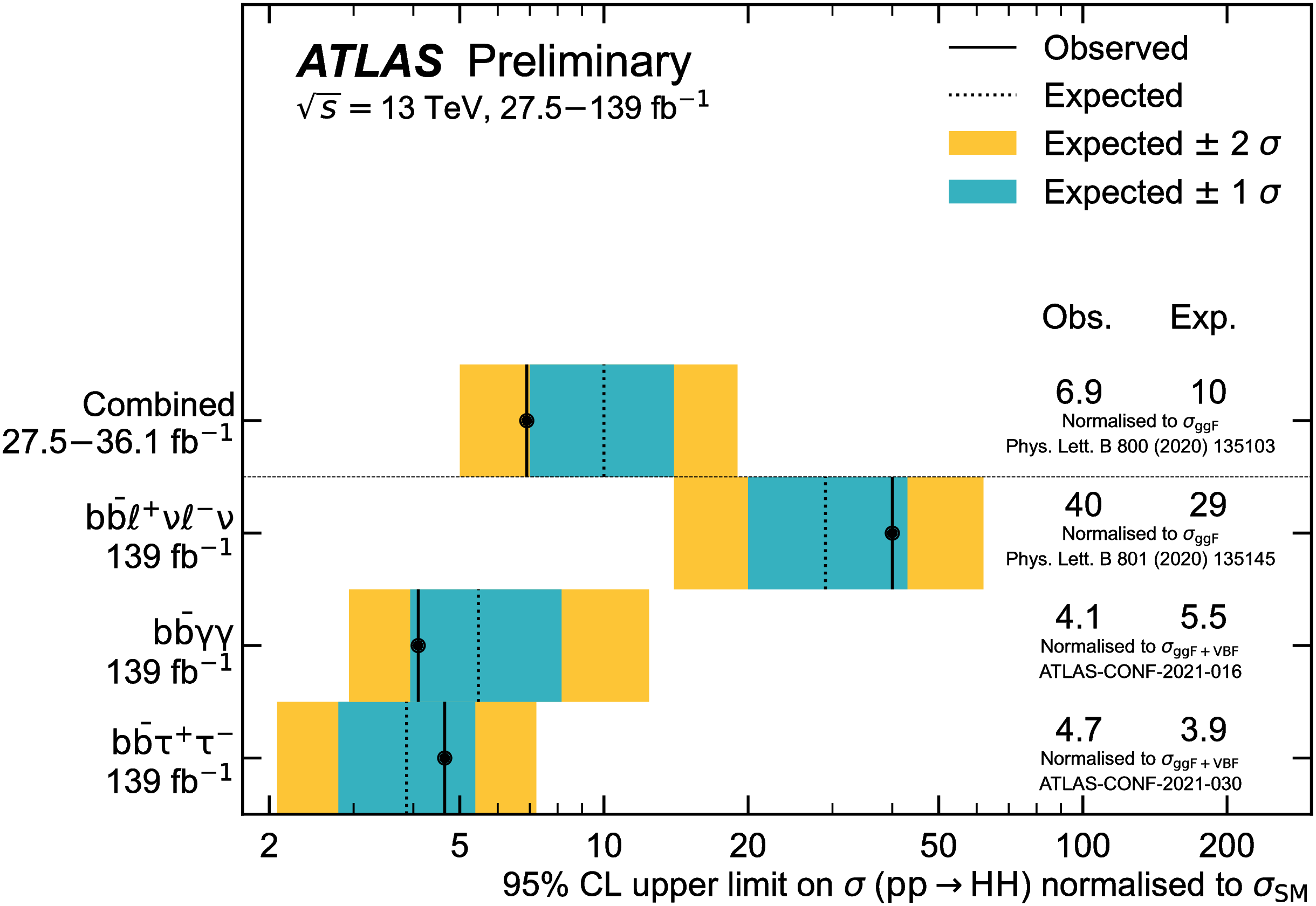 ATLAS
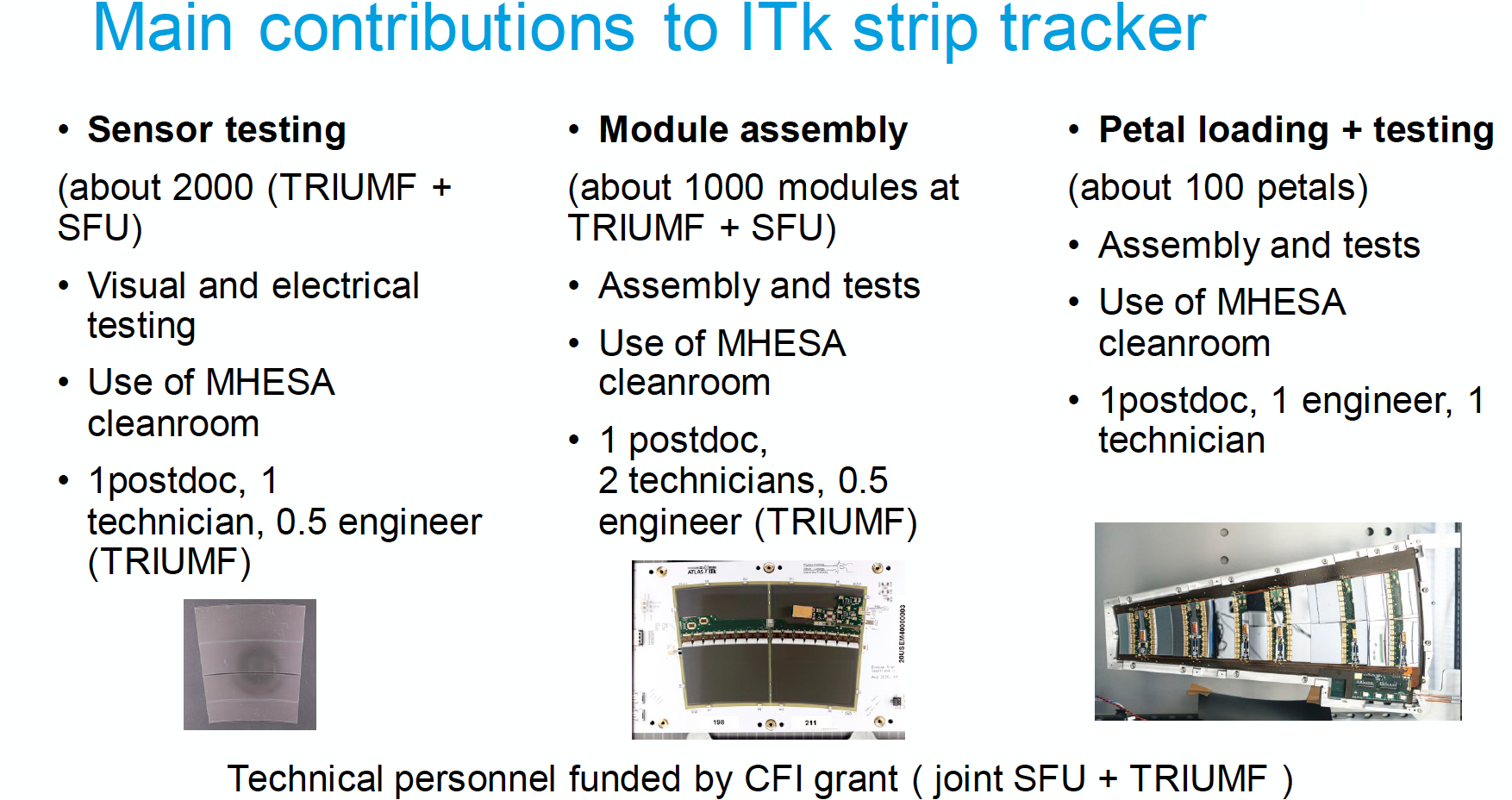 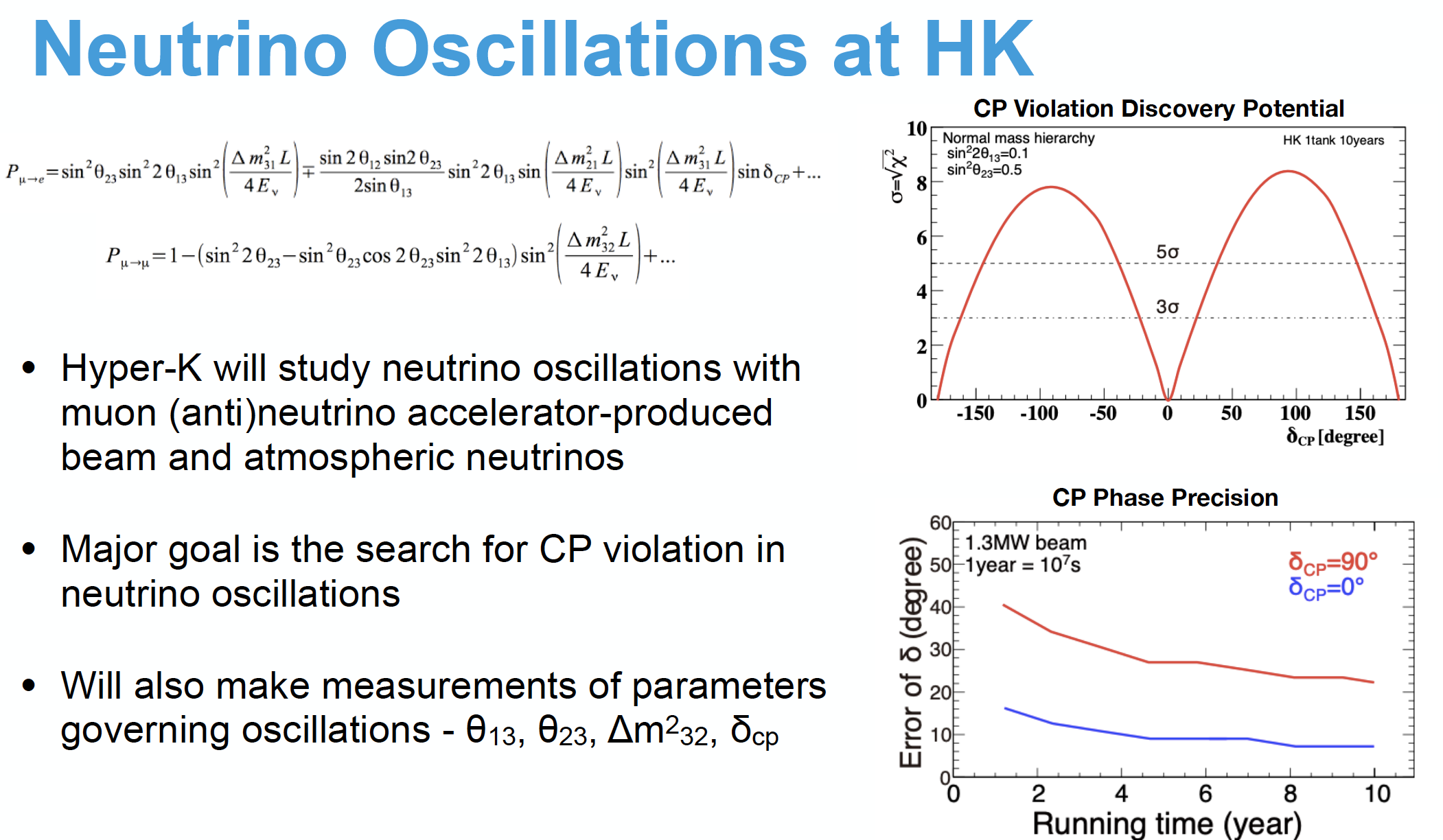 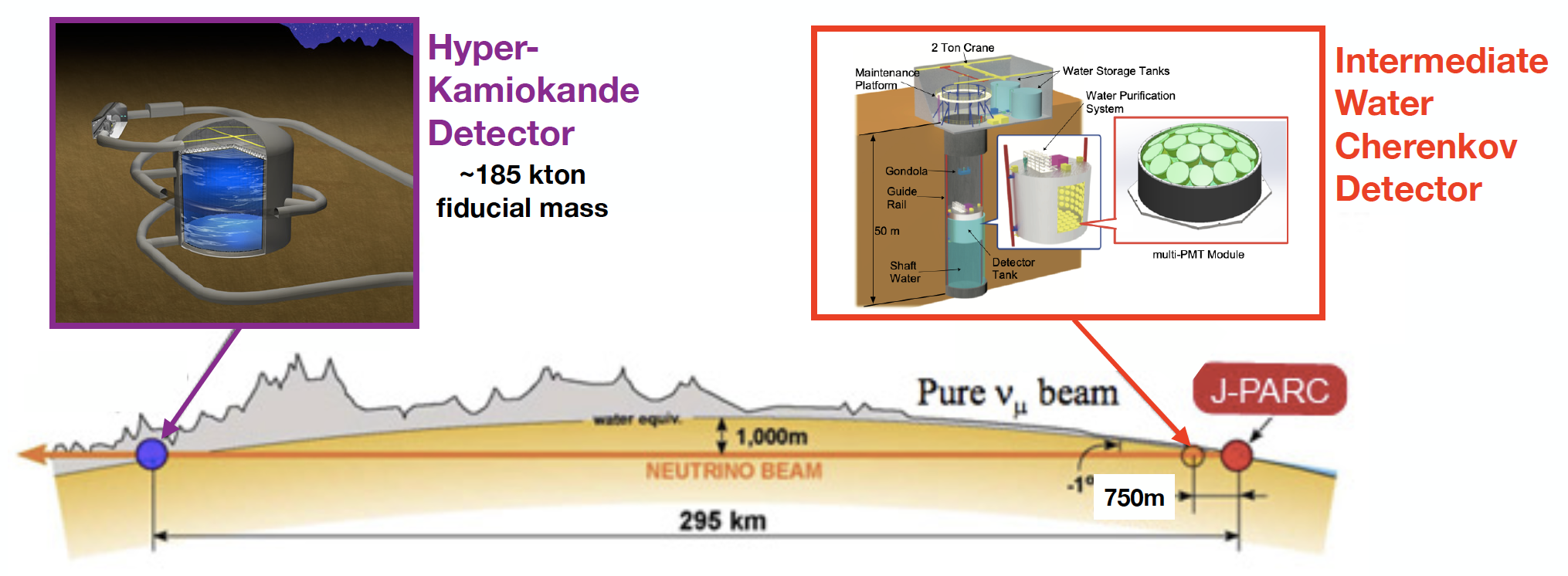 Hyper-K
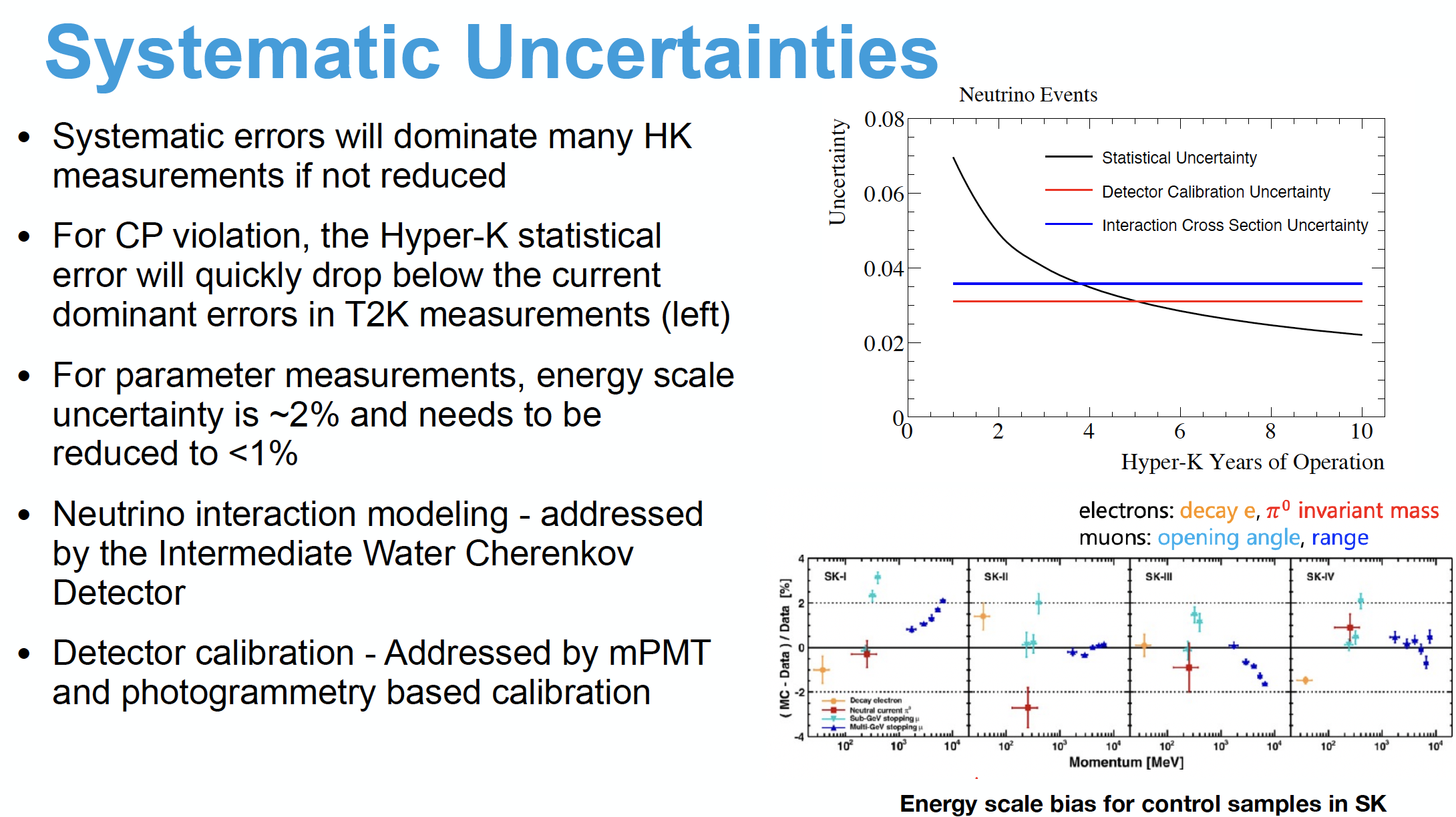 Hyper-K
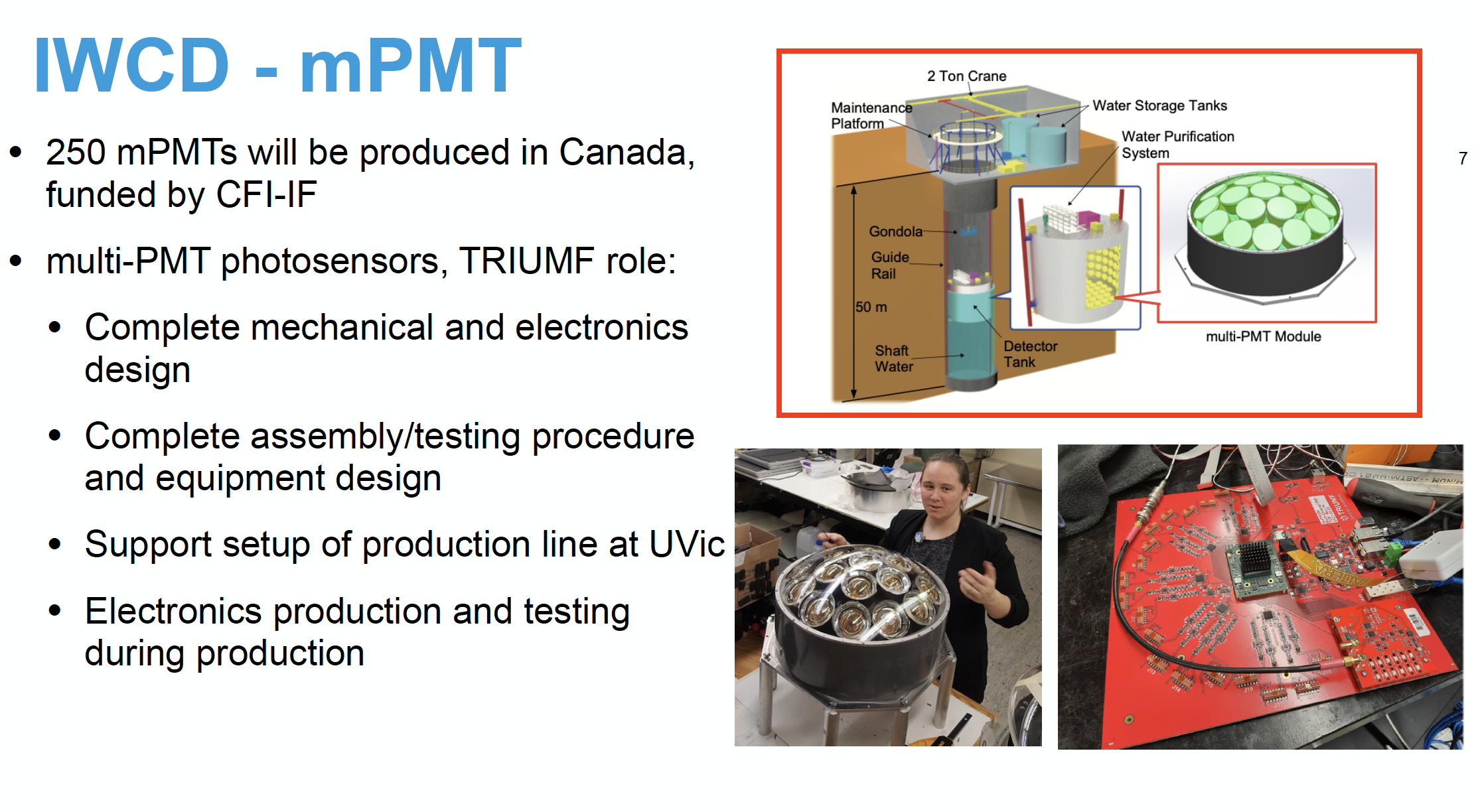 Hyper-K
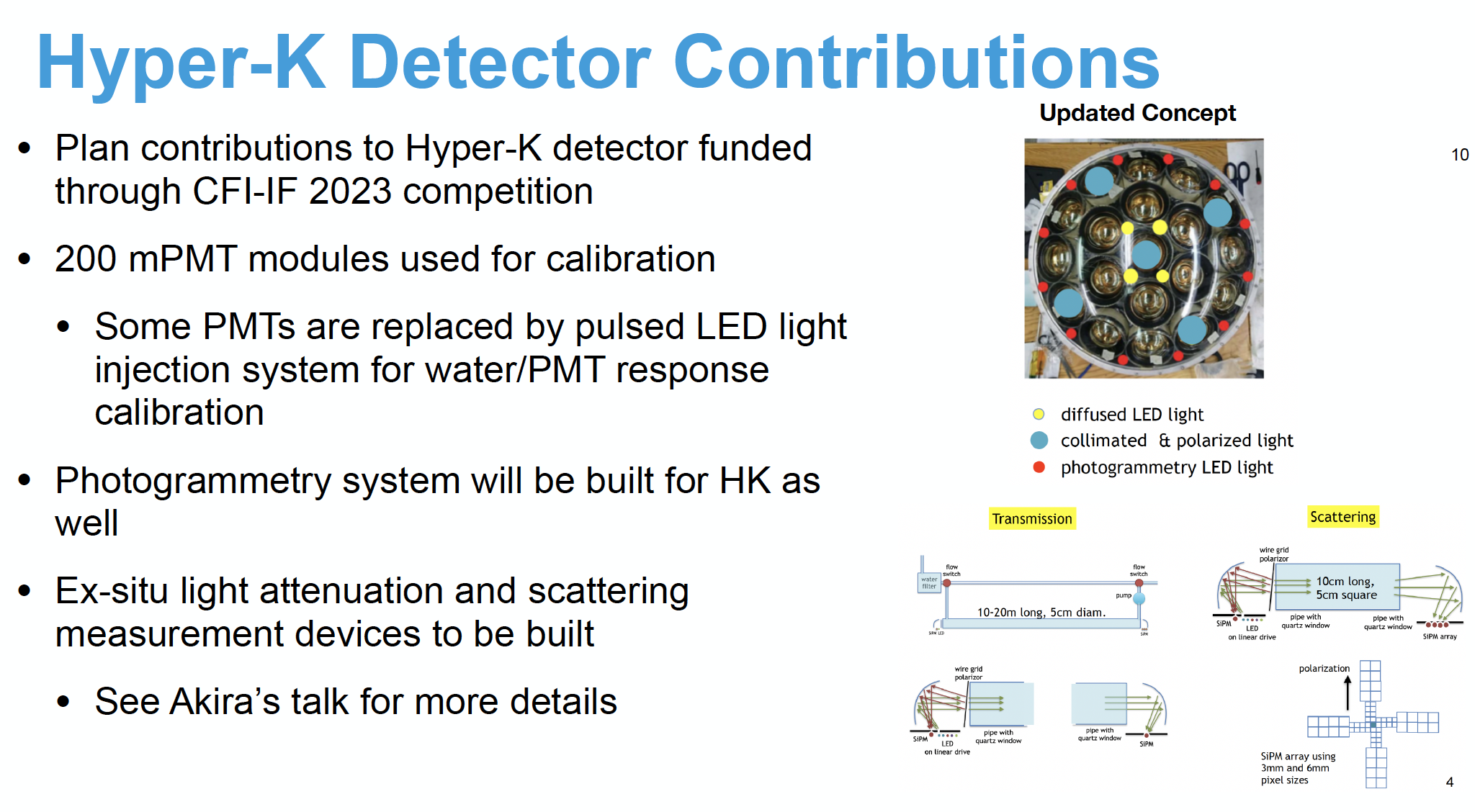 Hyper-K
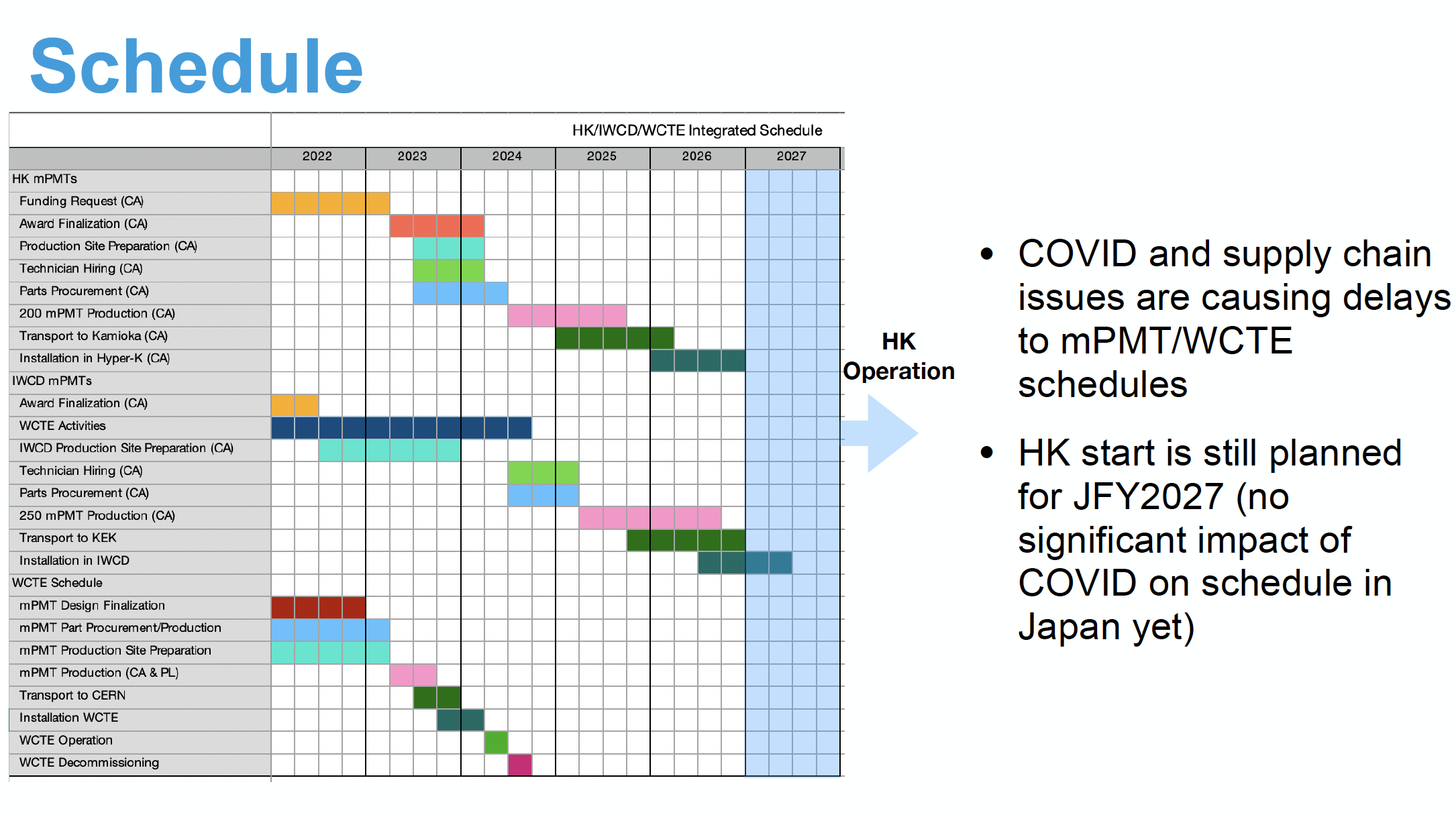 ALPHA
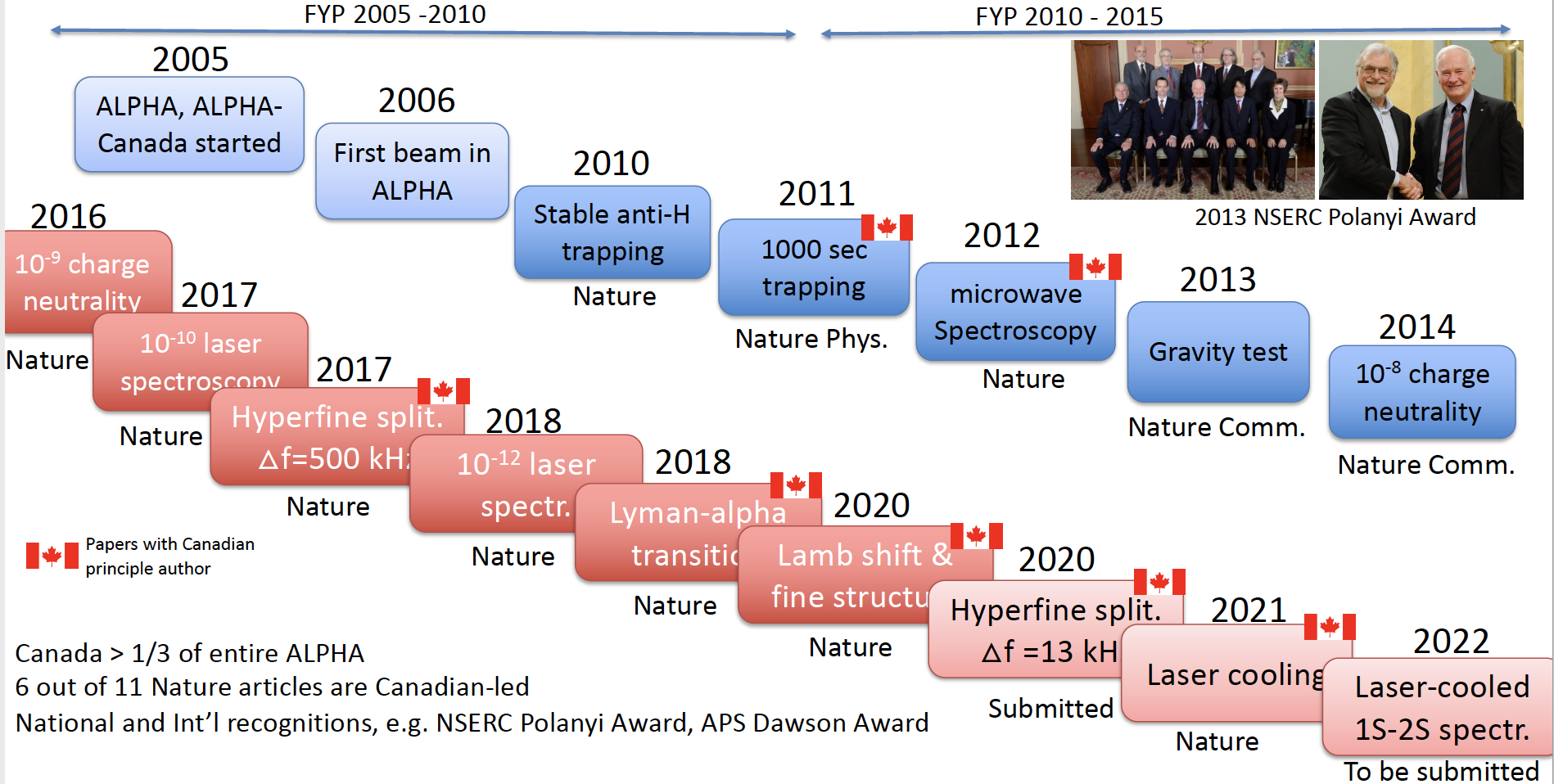 ALPHA
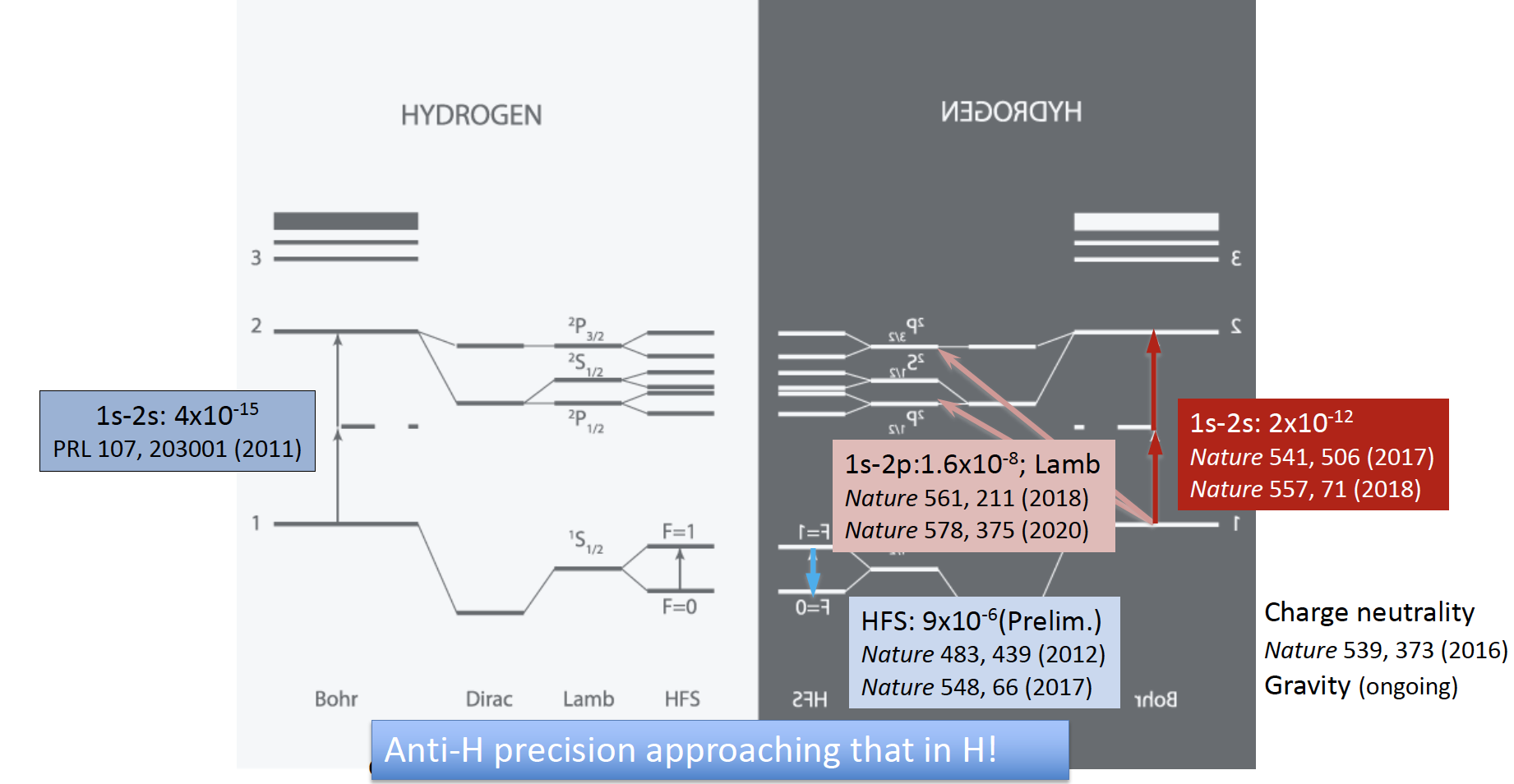 ALPHA
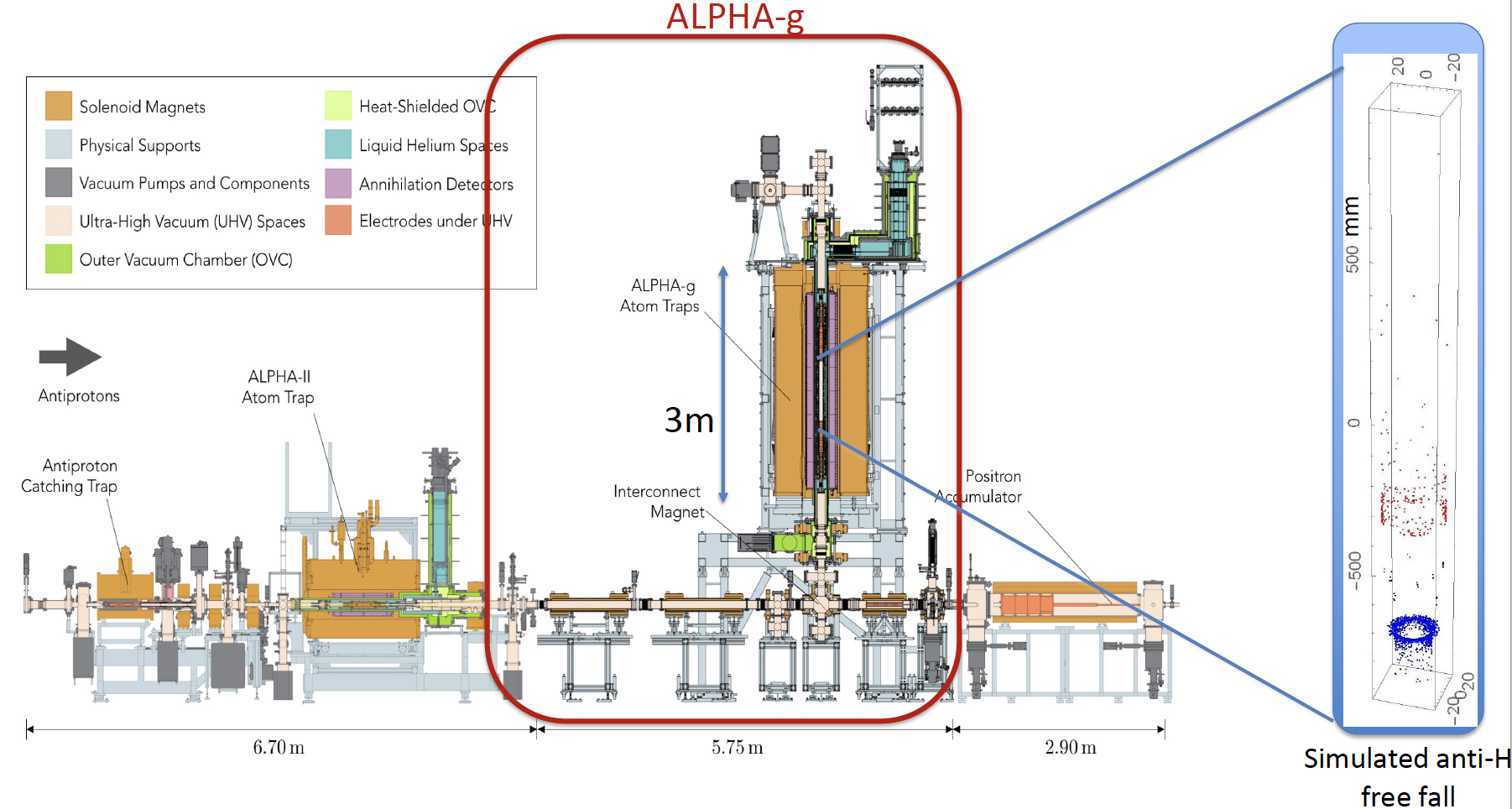 TUCAN
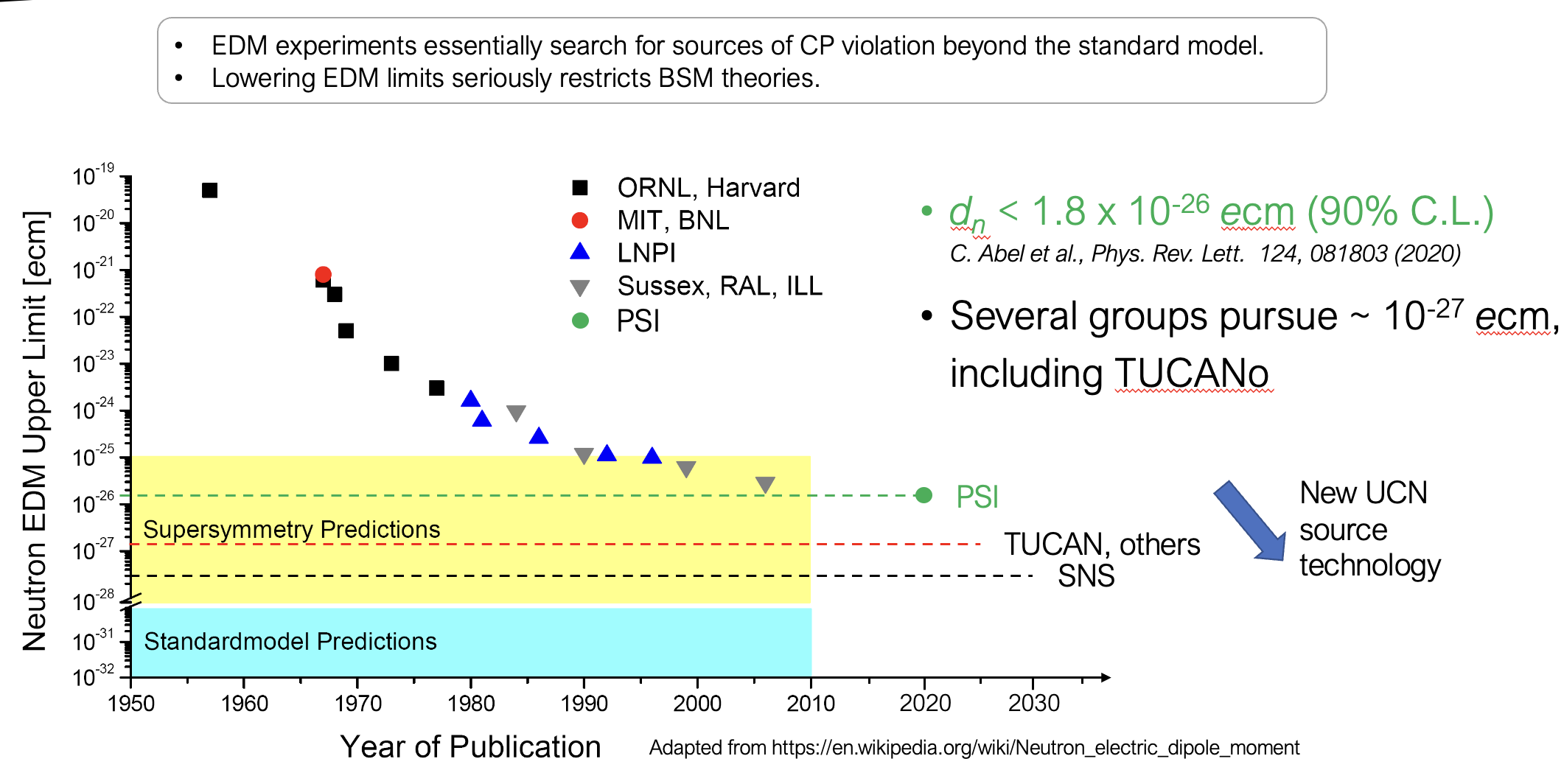 TUCAN
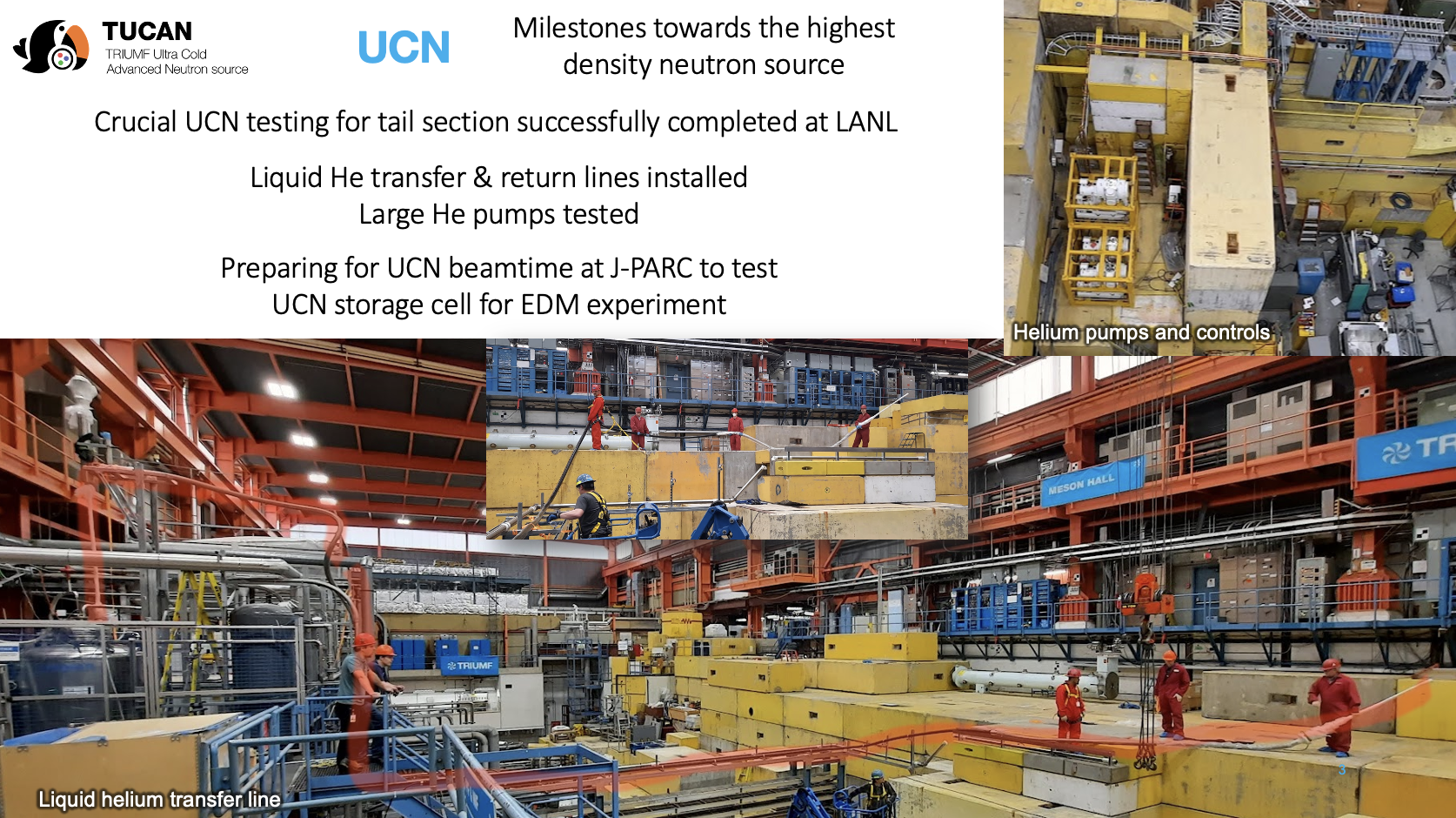 TUCAN
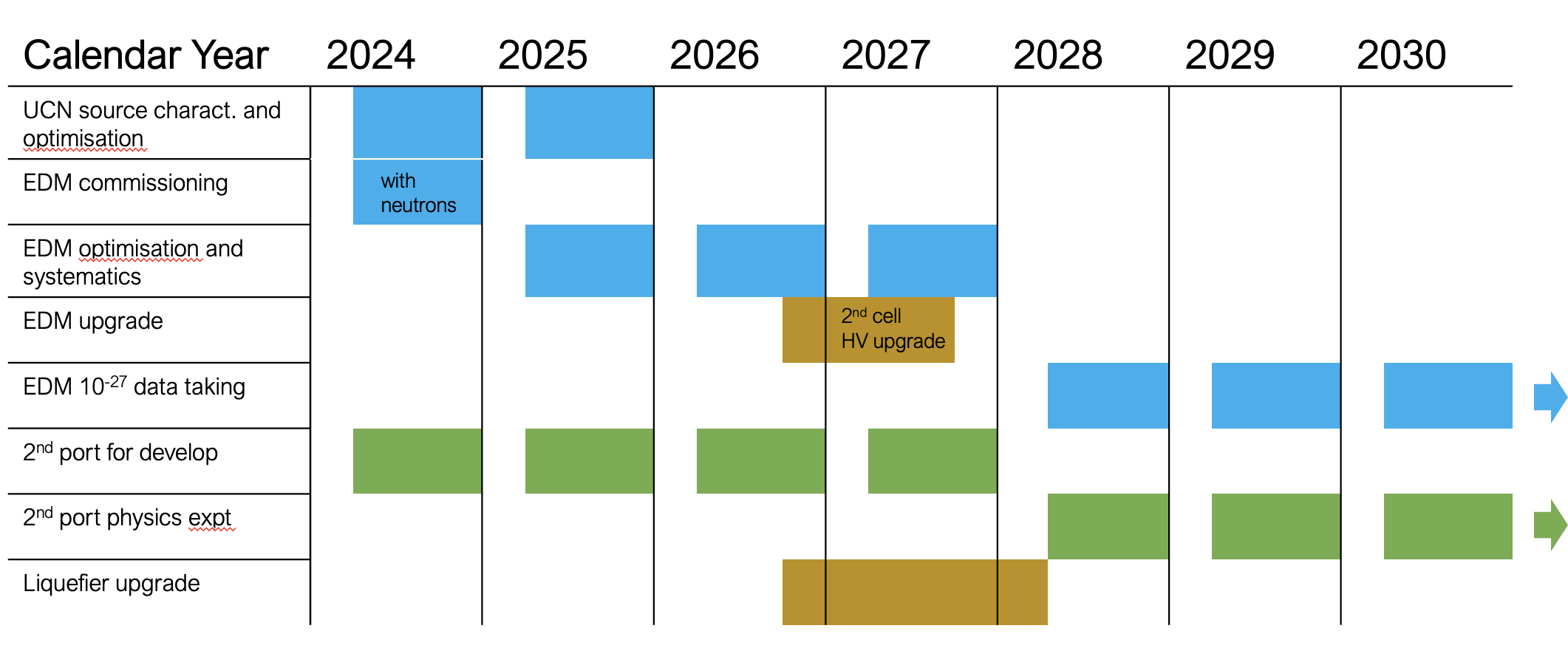 TUCAN
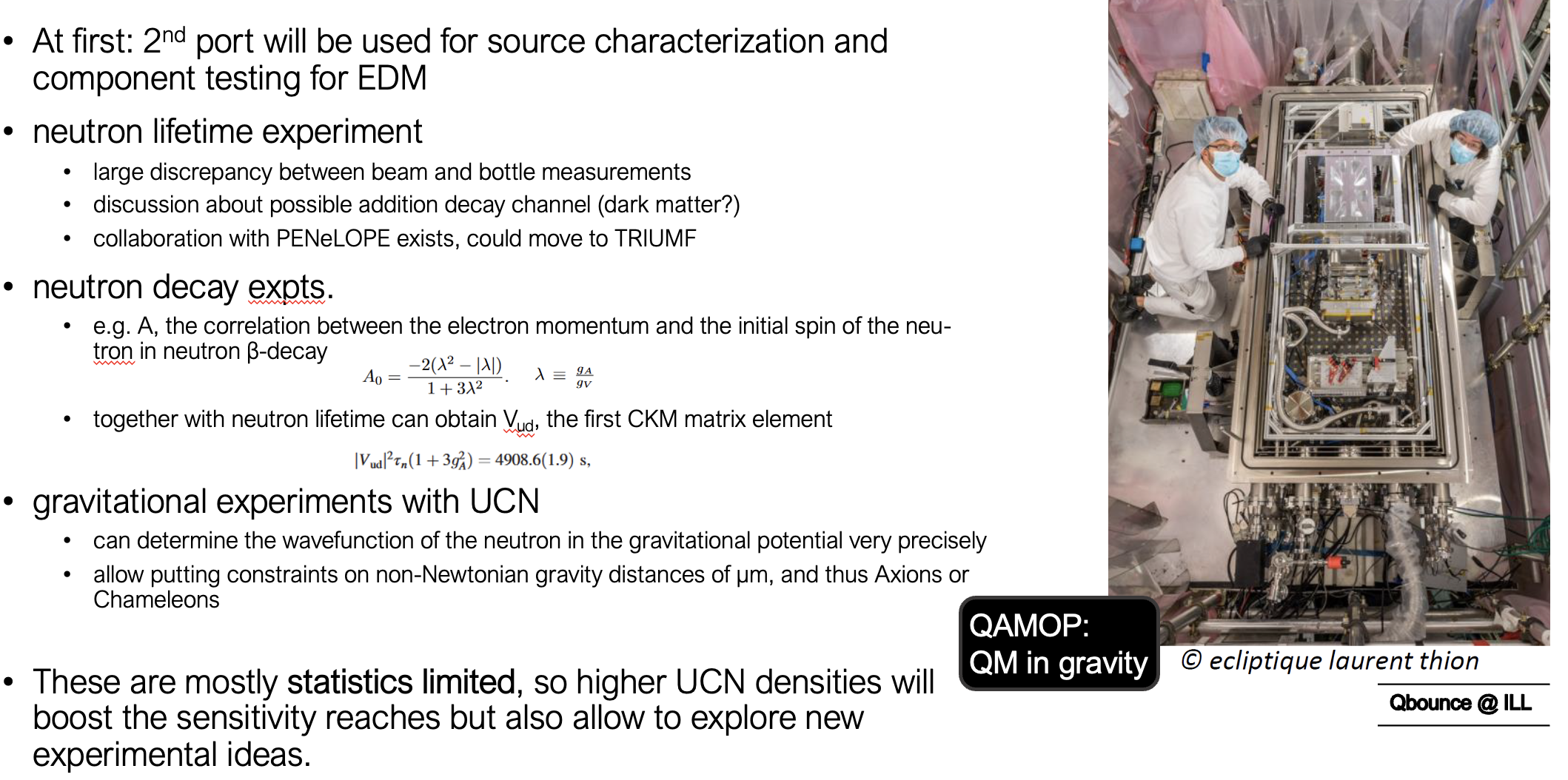 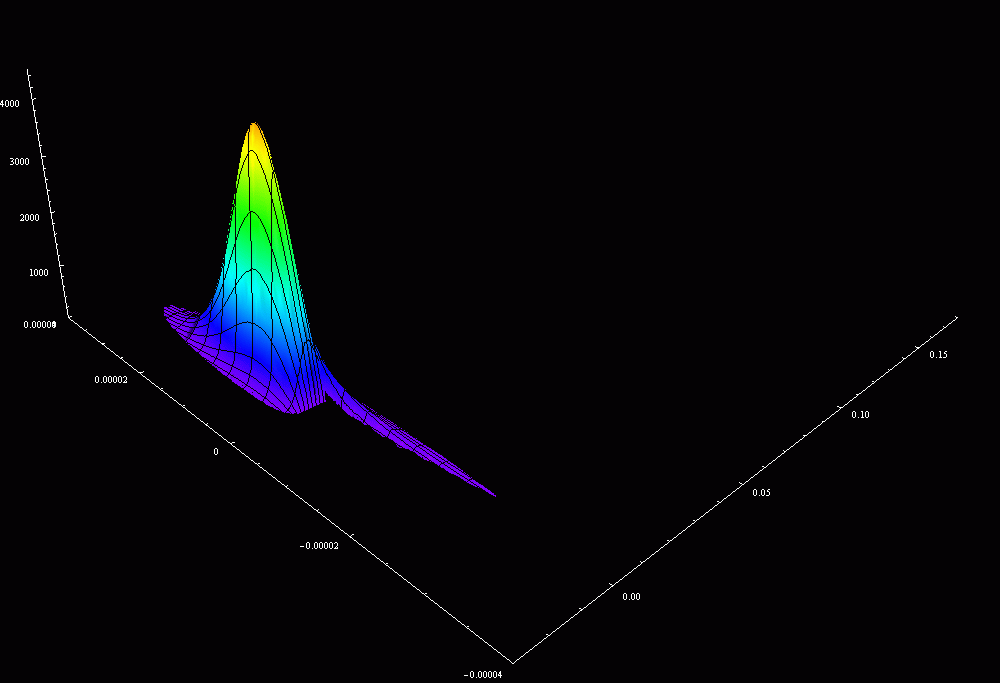 Next Five-Year Plan 
New Projects
DarkLight
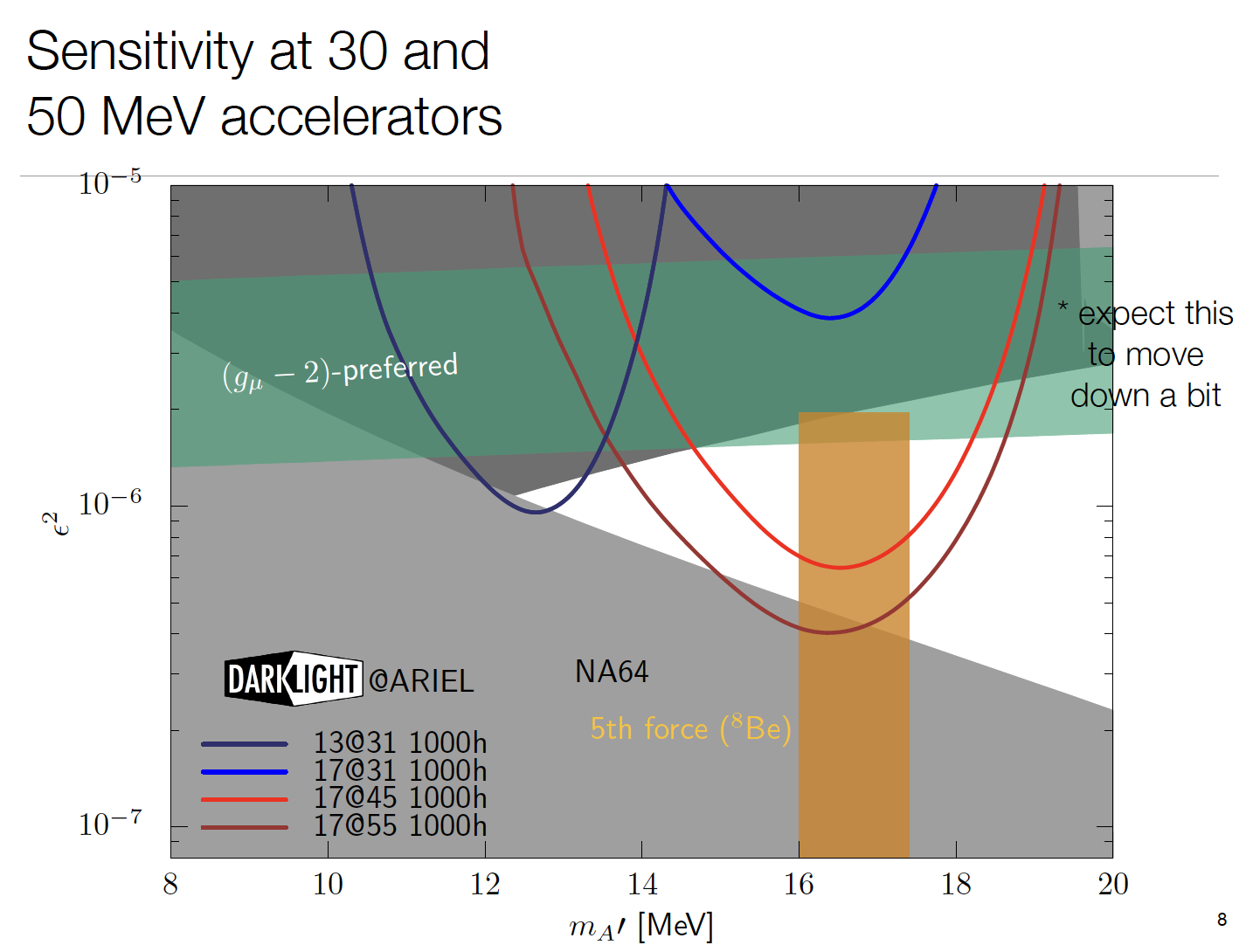 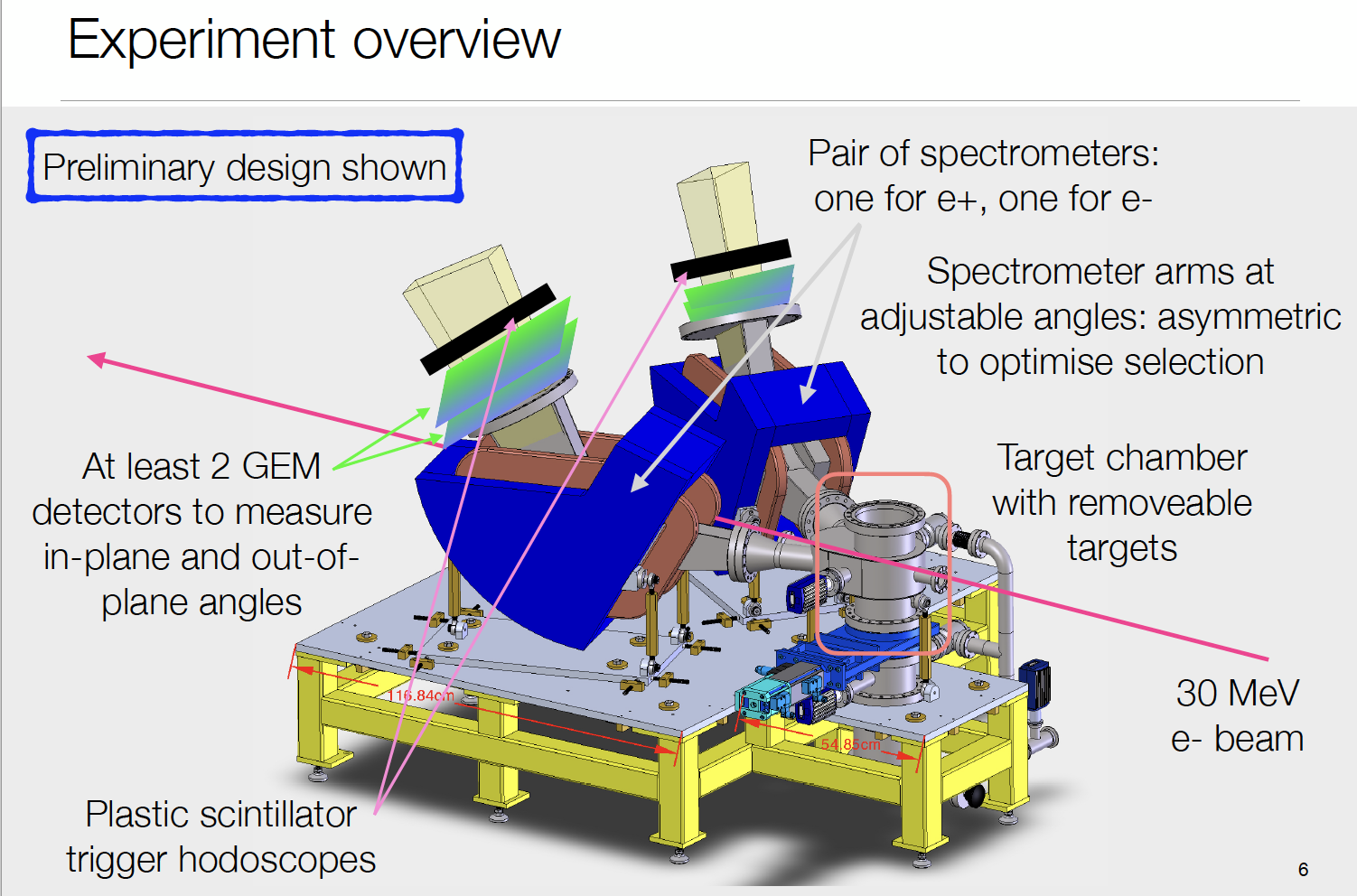 See talk by Kate Pachal
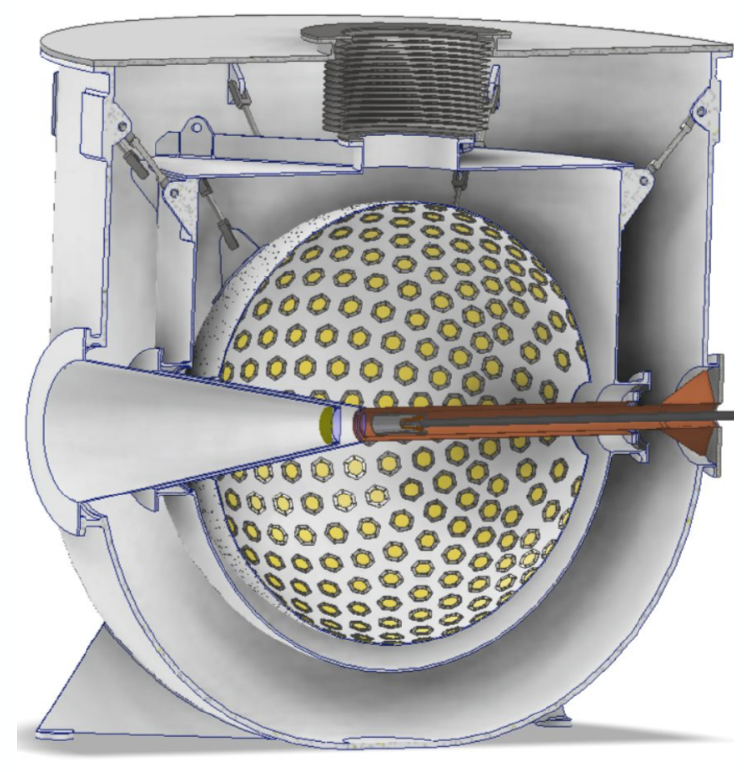 PIONEER
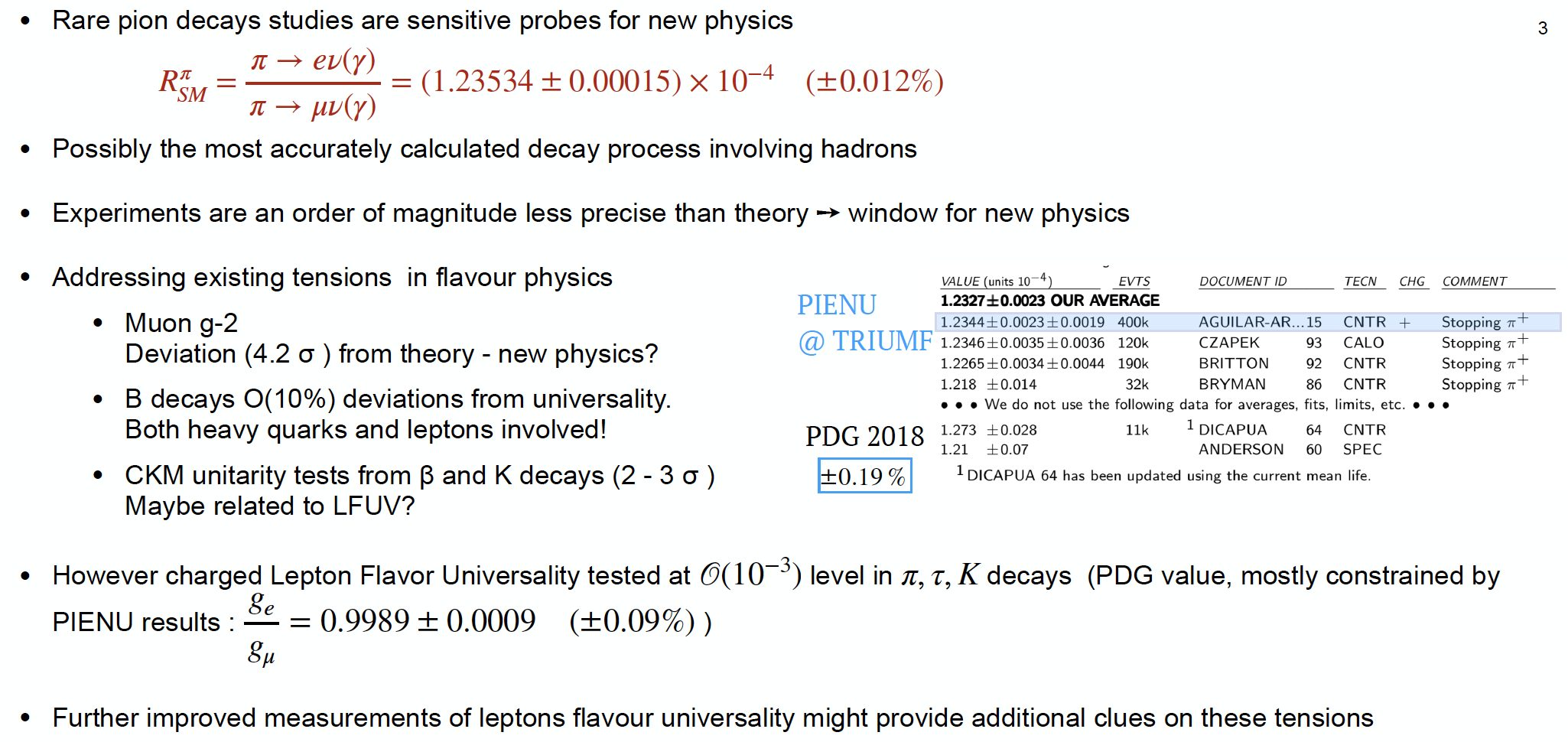 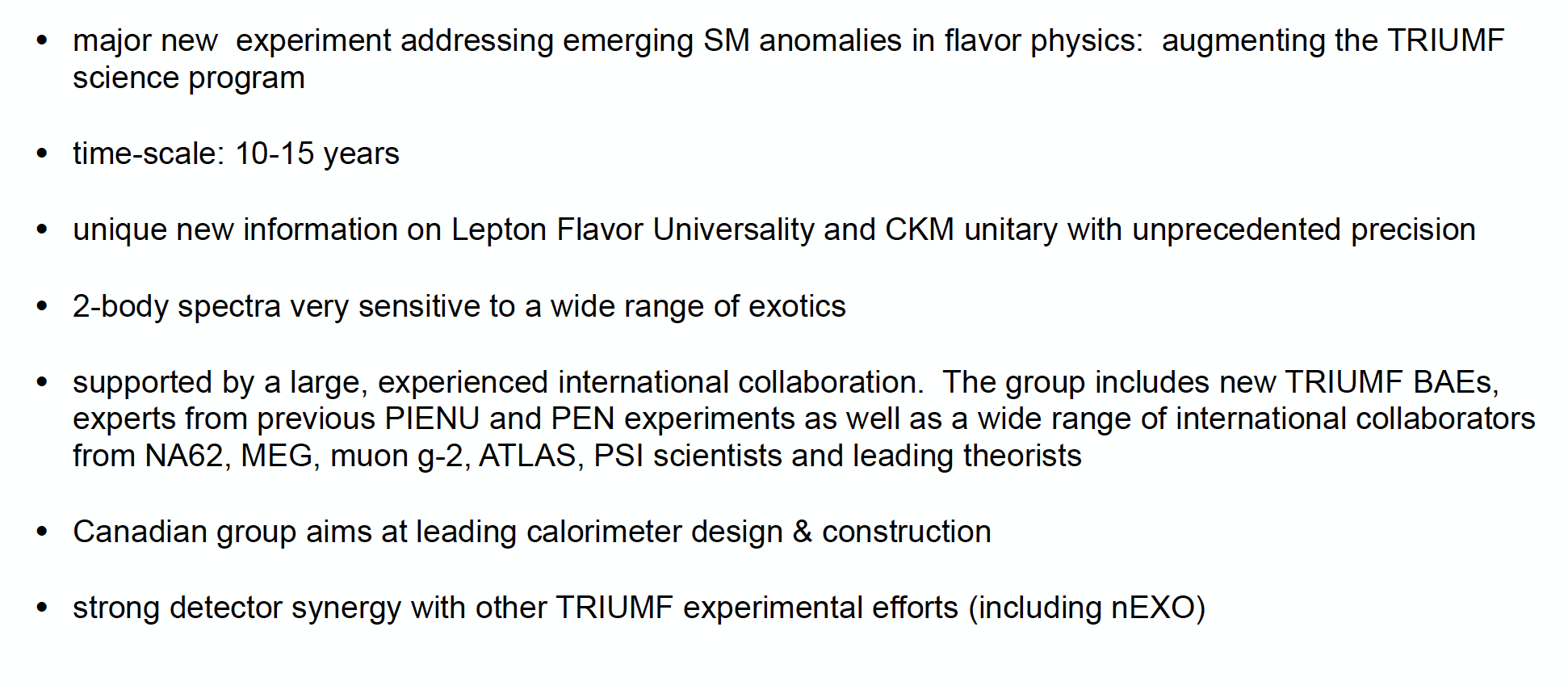 Next Five-Year Plan 
Future Projects
P-ONE
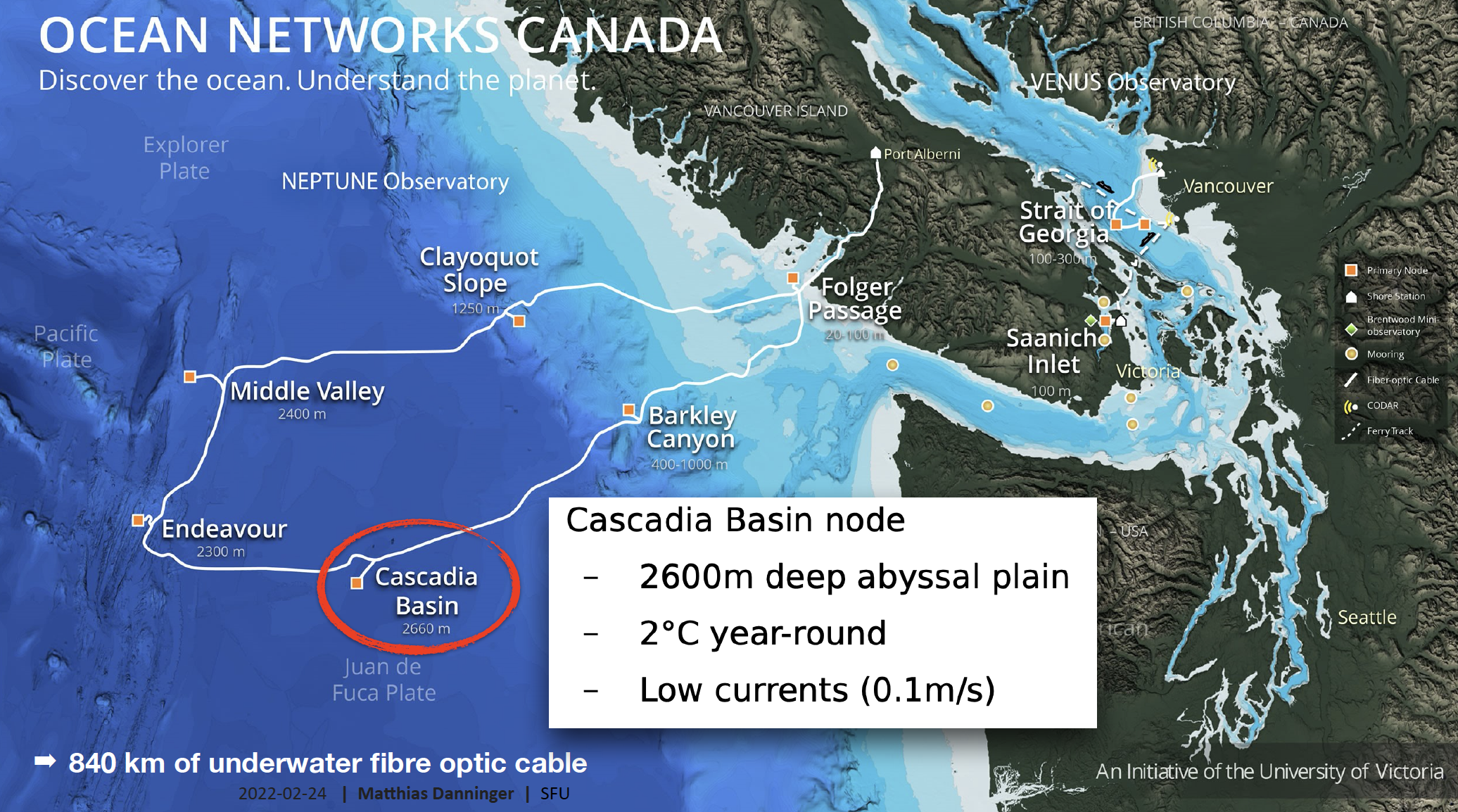 See talk by Felix Henningsen
Future Collider
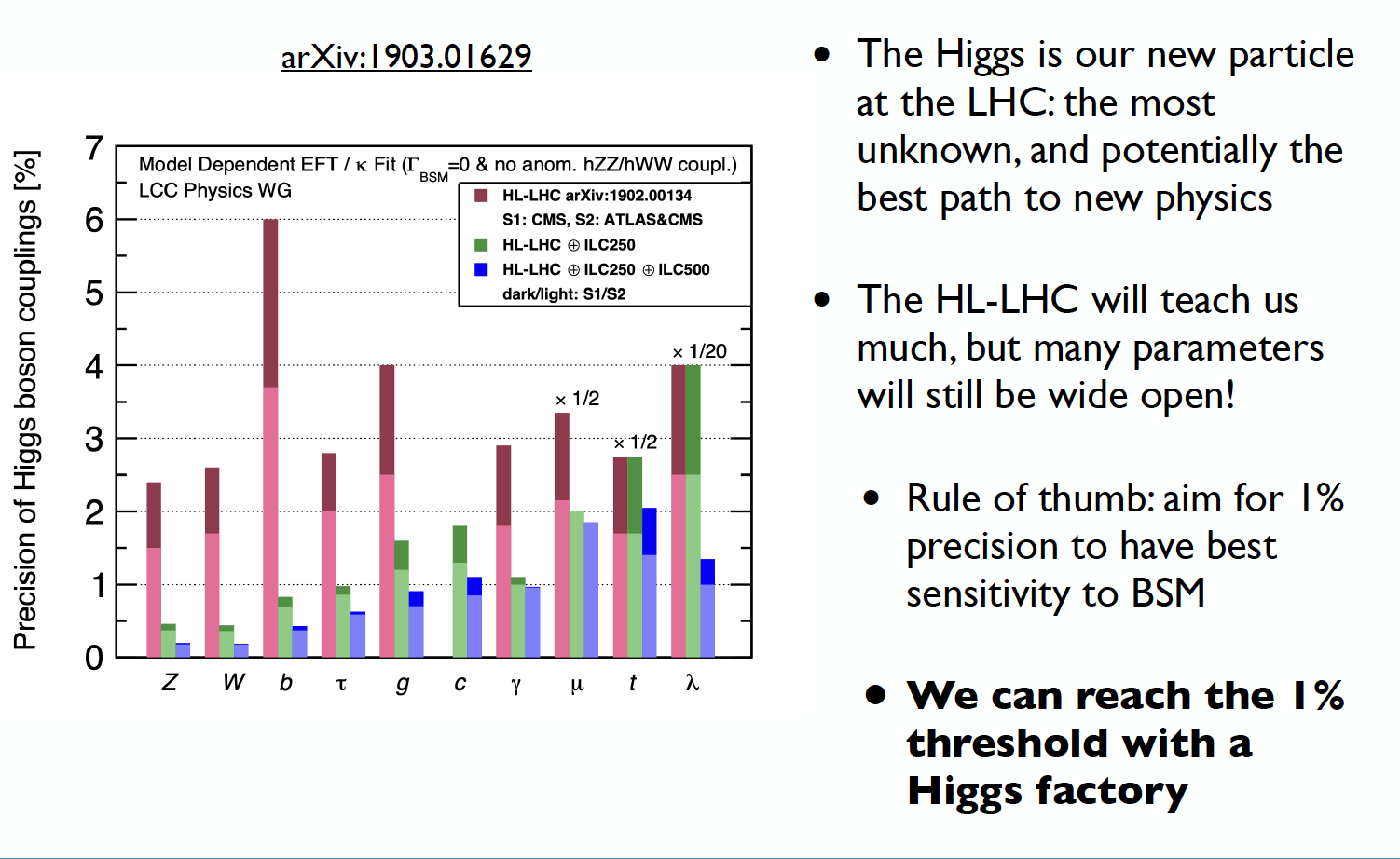 Future Collider
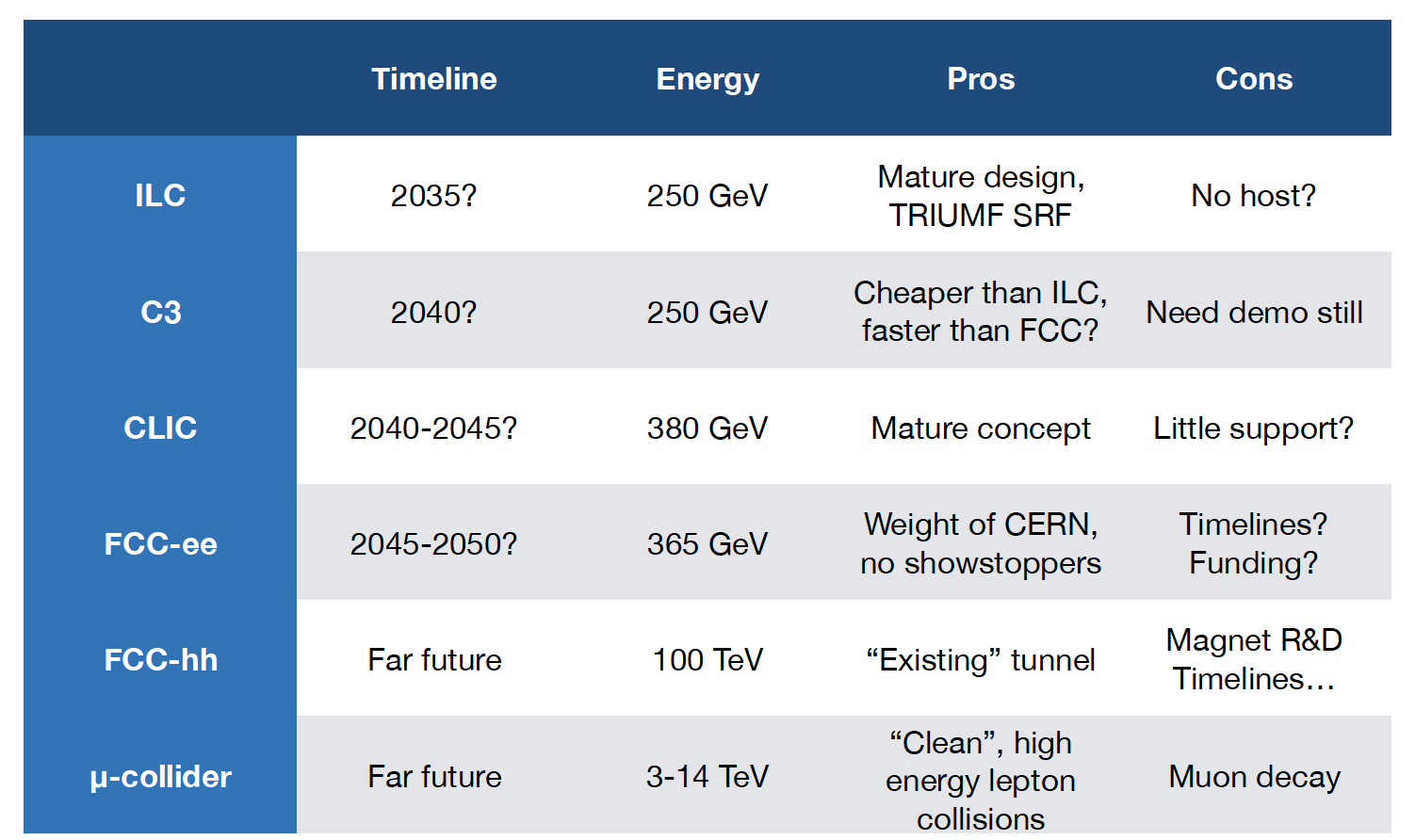 HAICU
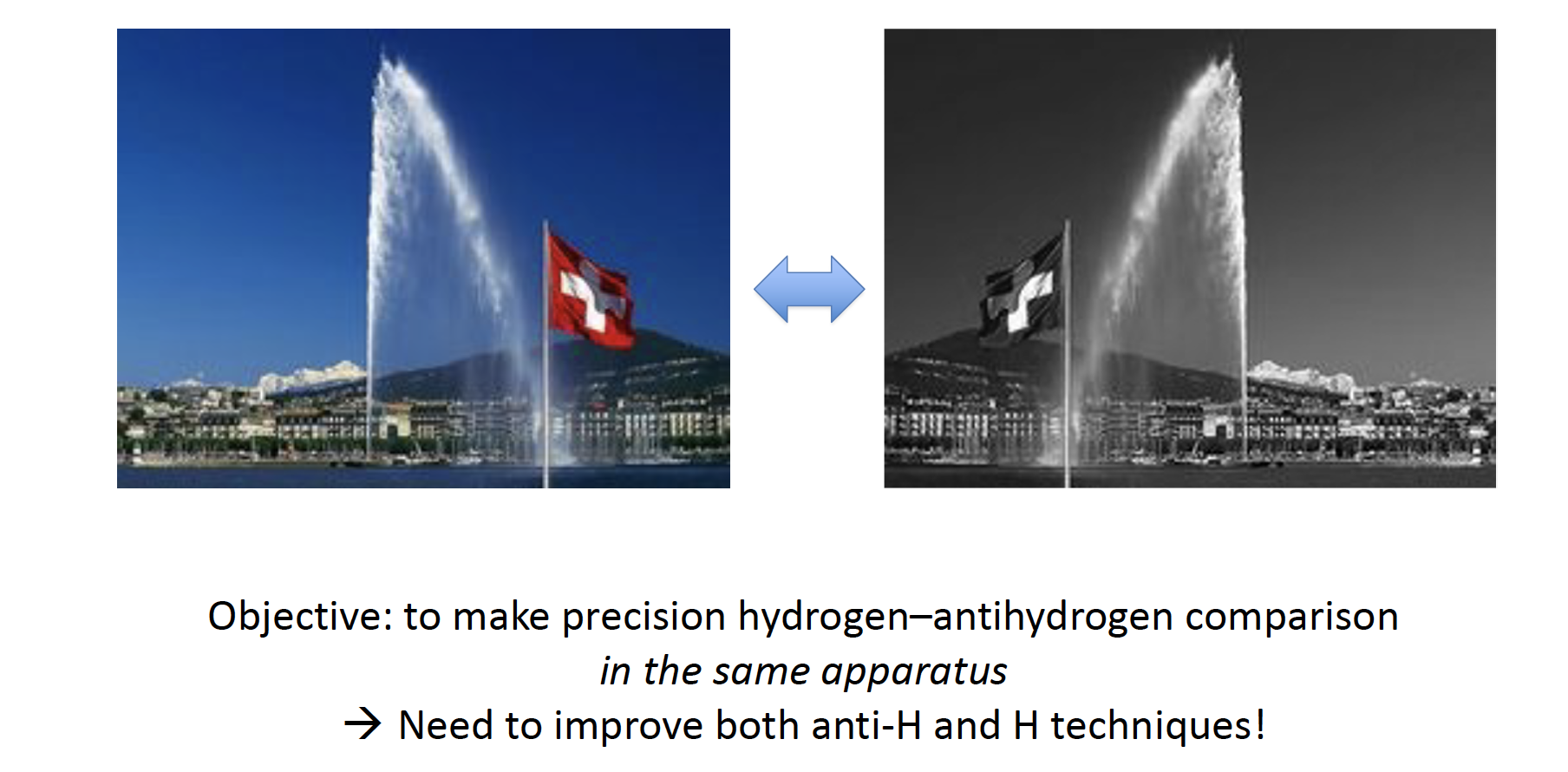 See talk by Taka Momose
Chart of current and future projects in Particle Physics
Capture the TRIUMF supported local effort with focus on scientific and research contributions
Additional technical support from Science and Technology department crucial
Each group has their complement of students, postdocs 

List of future projects and associated personnel will move and grow as we develop the next 5-year plan
E.g. Future Collider, new centers/platforms
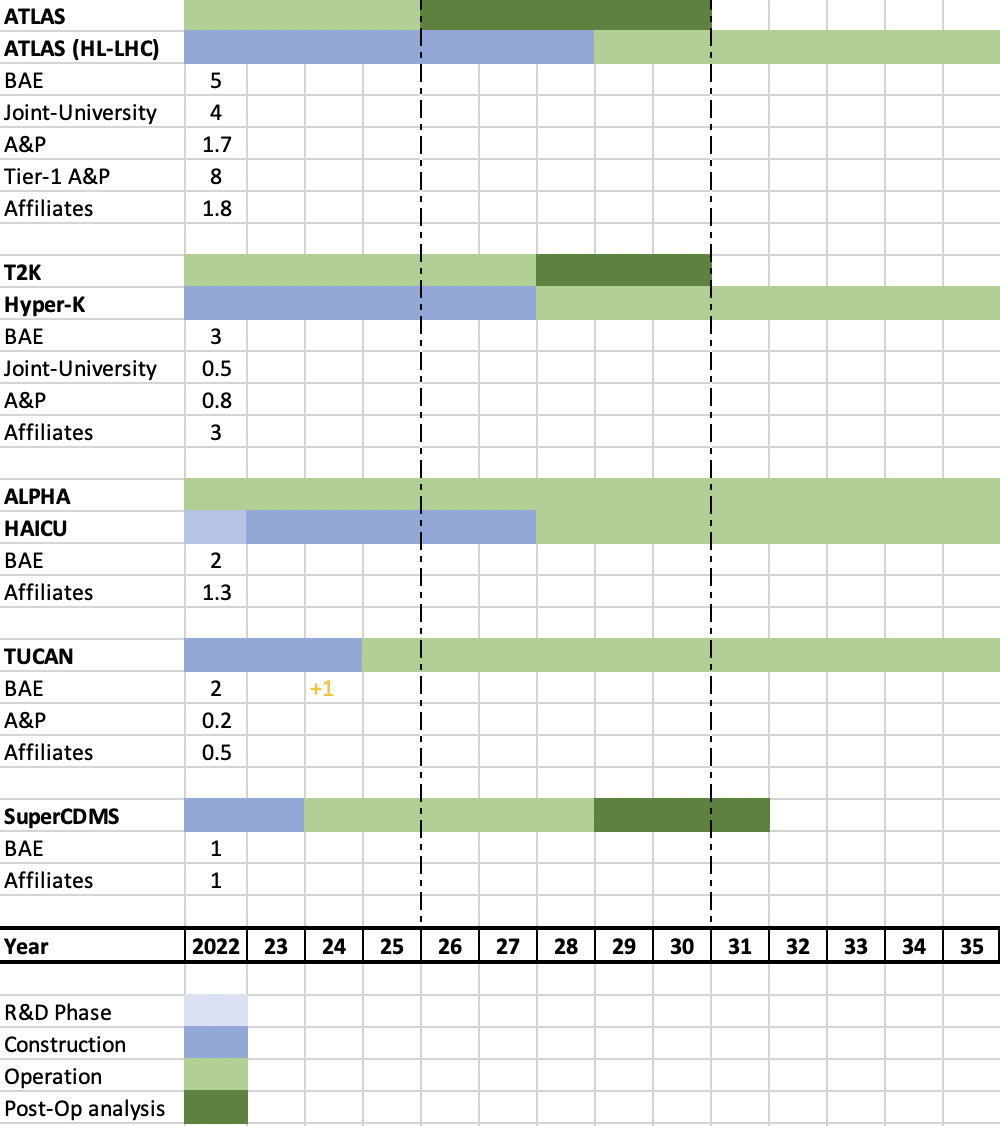 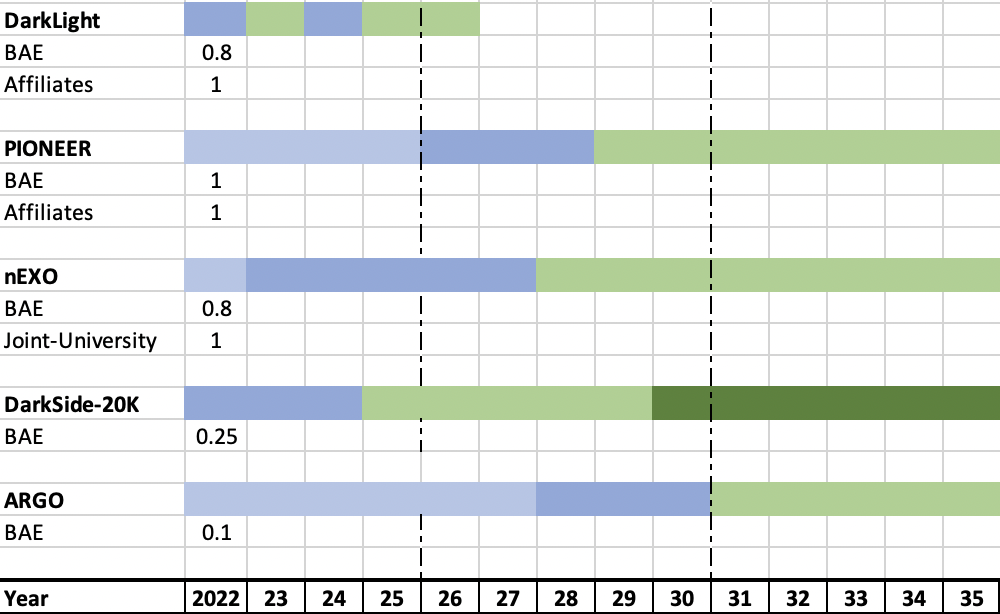 Summary
Impact on Focus Projects in the Next Five-Year Plan 
Upgrades to ATLAS will be mostly completed – except repairs and commissioning for ITK
Likely will see the start of partial activities towards a future collider
Hyper-K program
Significant requirements on technical and project management personnel from TRIUMF
WCTE: space for assembly of mPMT
IWCD and Hyper-K: Space for electronics testing
TUCAN will move into user facility with the 2nd port – will need more scientific personnel 
SuperCDMS will complete its run and make possible upgrades / way for new involvements
New Projects
DarkLight will have completed its physics run – discussions ongoing of future opportunities
nEXO, PIONEER and HAICU will require more resources both technical and scientific 
Future collider and P-One involvement will become more concrete
New Initiatives
All our experiments and their successes depend on facilities with key personnel and expertise, available resources in technical aspects + critically new space
Thank youMerci
www.triumf.ca
Follow us @TRIUMFLab
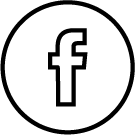 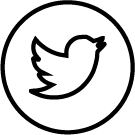 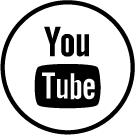 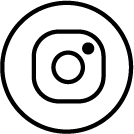